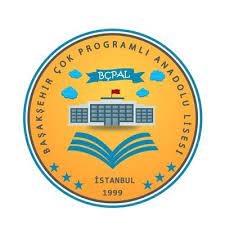 BAŞAKŞEHİR ÇOK PROGRAMLI 
            ANADOLU   LİSESİ
KONU: ZORBALIK, ZORBALIKLA BAŞETME
TÜM KADEMELER
KONUŞMACI: MUALLA YILDIRIM
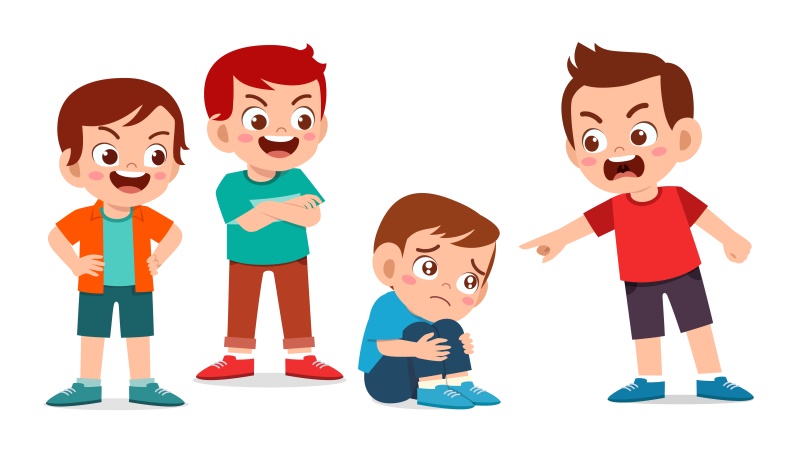 TARİH: 28.04.2024 CUMARTESİ
SAAT: 11.00
YER: 9-M SINIFI
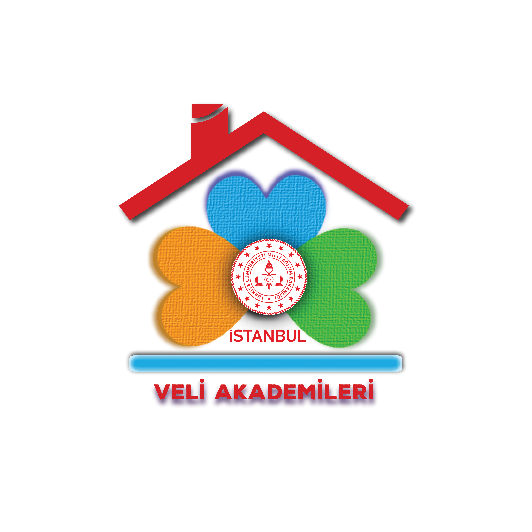 İSTANBUL VELİ AKADEMİLERİ